Положај, границе и величина Републике Србије
Гордана Васић
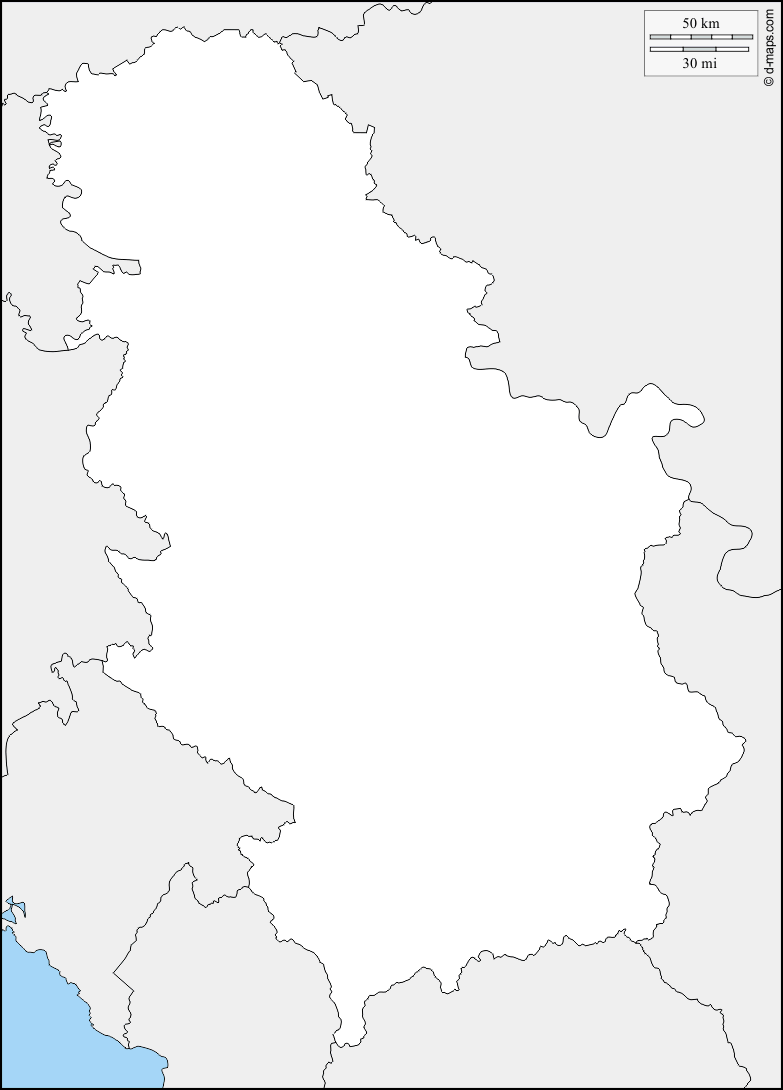 Мађарска
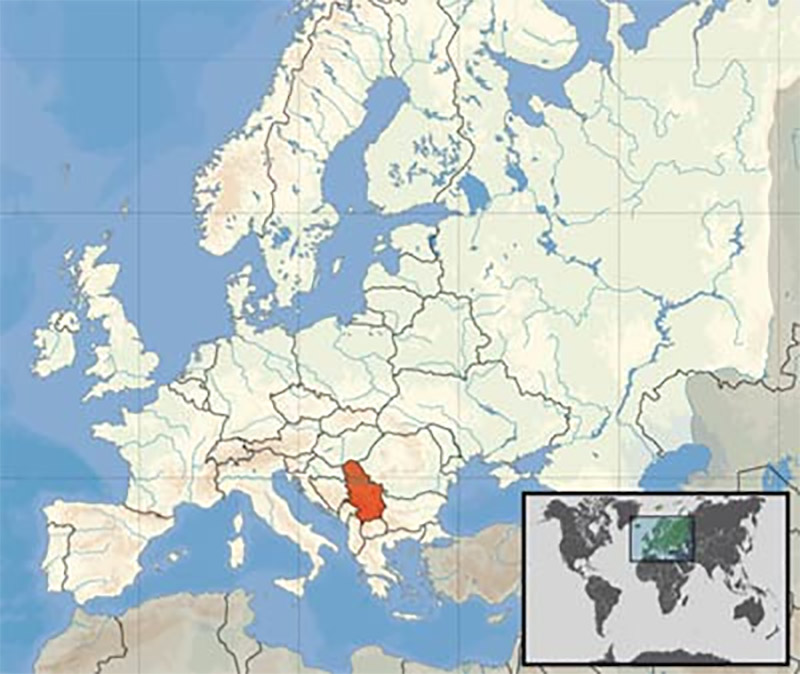 Румунија
Хрватска
Босна и
Херцеговина
45о СГШ
Црна Гора
Бугарска
Географски положај може бити:
1. Апсолутни географски положај
2. Релативни географски положај
Северна
Македонија
Албанија
Гордана Васић
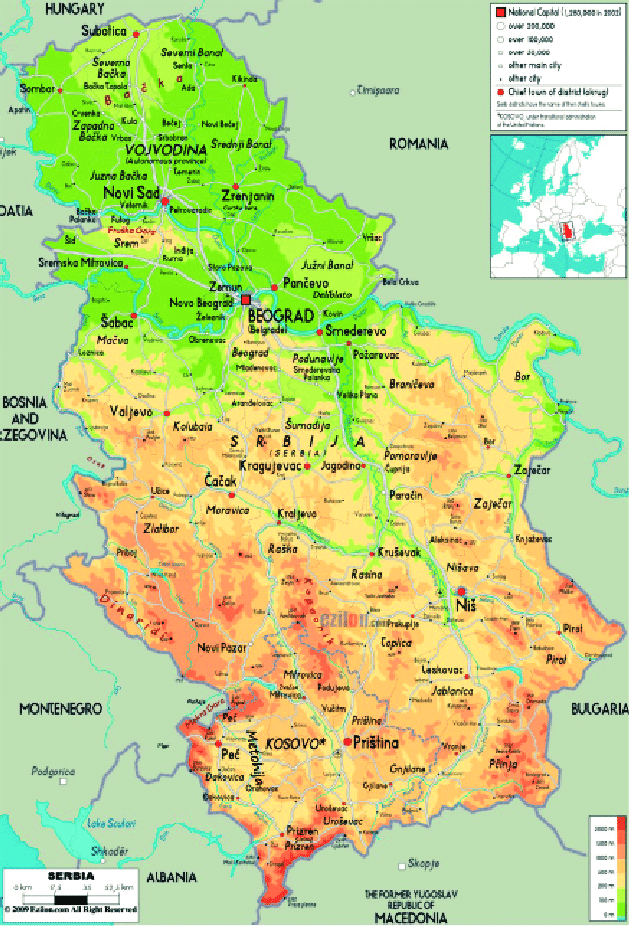 Апсолутни географски положај
1. Математичко - географски положај
- најсевернија тачка
 46 о 11` 25`` сгш
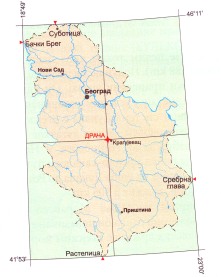 - најјужнија тачка
41 о 53` 05`` сгш
- најзападнија тачка
18 о 49` 13`` игд
- најисточнија тачка
23 о 00` 42`` игд
2. Регионално - географски положај
- Србија је континентална земља
- Србија је балканска, подунавска,
  средњоевропска или панонска и
  планинска земља
Гордана Васић
Релативни географски положај
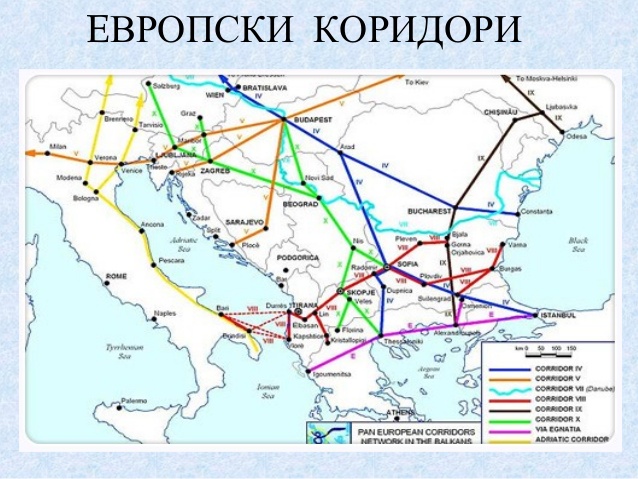 1. Економско - географски положај
- променљив, под утицајем светских 
  политичких и економских дешавања
2. Саобраћајно - географски положај
- одличан положај, раскрсница путева и
   “природни мост” између запада и истока
ЕВРОПСКИ КОРИДОРИ
- Коридор 10 
   (Суботица - Нови Сад - Београд - Ниш...)
- Коридор 7
   (Дунав - Рајна - Мајна, дуг 3.505 км)
- Коридор 11
   (Вршац - Београд - Чачак - Пожега - Подгорица - Бар
Гордана Васић
Величина Републике Србије
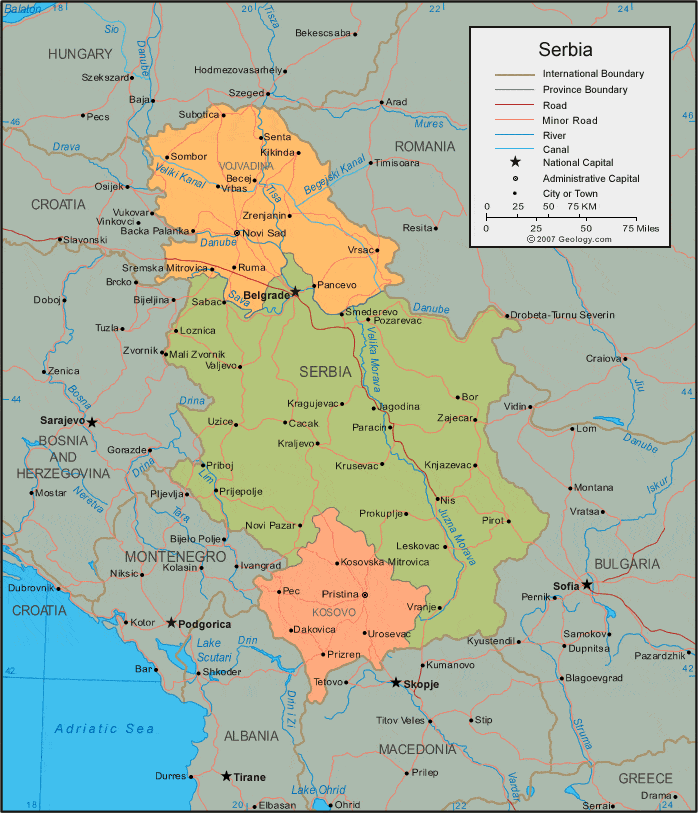 - величина Србије се мењала кроз историју
- Република Србија обухвата површину од 88.361 км2
АДМИНИСТРАТИВНЕ ЦЕЛИНЕ
1. Аутономна Покрајина Војводина 21.506 км2
2. Централна Србија 55.968 км2
3. Аутономна Покрајина Косово и Метохија 10.887 км2
- Србија је издељена на 5 региона, 29 управних округа и 
       територију главног града Београда, 28 насеља са статусом
       града и 150 општина.
- у Србији постоји 6.158 насеља, у Војводини 467, Косову
       и Метохији 1.449, а централној Србији 4.242 насеља
- по попису 2011. године на територији Републике Србије
       живело је приближно 8,9 милиона становника
Гордана Васић
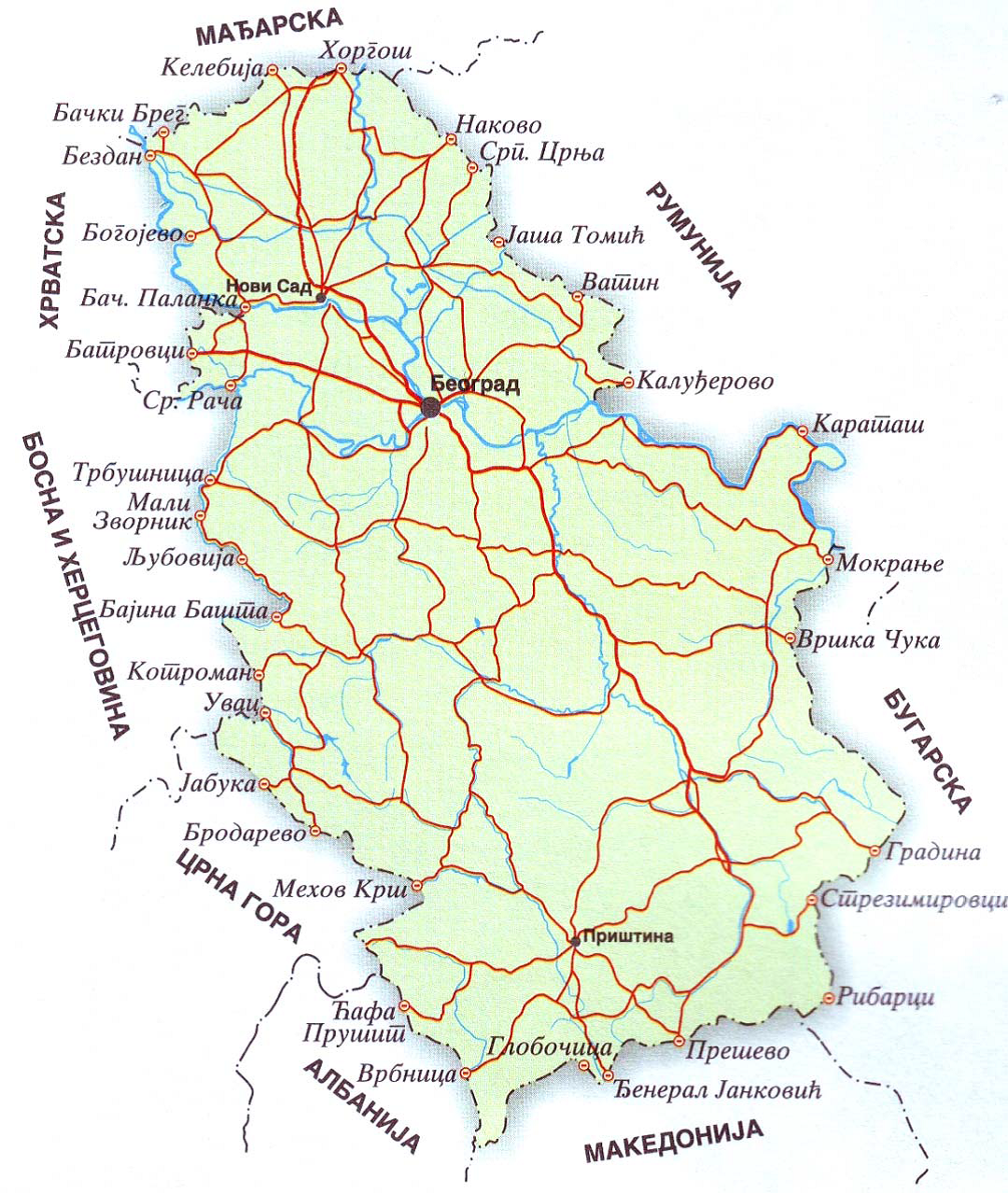 Границе Србије
АЛБАНИЈА
- границе Србије нису ни
  природне ни етничке
- дужина 111,1 км
- гранични прелази: Врбница,
  Ћафа Прушит
МАЂАРСКА
ЦРНА ГОРА
- дужина 174,4 км
- гранични прелази: Бачки
  Брег, Келебија и Хоргош
- дужина 244,1 км
- гранични прелази: Мехов 
  Крш, Бродарево и Јабука
РУМУНИЈА
БОСНА И ХЕРЦЕГОВИНА
- дужина 546,5 км
- гранични прелази: Српска
   Црња, Ватин, Калуђерово
- дужина 382,8 км
- гранични прелази: Бајина 
  Башта, Љубовија, Бадовинци  
  Сремска Рача
БУГАРСКА
- дужина 367,1 км
- гранични прелази: Вршка
   Чука, Градина, Рибарци
ХРВАТСКА
- дужина 259,3 км
- гранични прелази: Батровци,
  Шид, Богојево, Бездан
СЕВЕРНА МАКЕДОНИЈА
- дужина 273,0 км
- гранични прелази: Прохор,
   Прешево, Ђенерал Јанковић
- укупна дужина свих граница 
   је 2.358,3 км
Гордана Васић
Елементи суверене државе
Територија                                     Становништво                                   Власт
Законодавна власт
Скупштина
Извршна власт
Влада
Судска Власт
Судови
Химна
Симболи суверене државе су
Грб
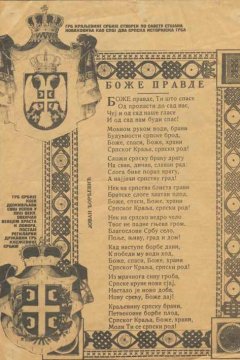 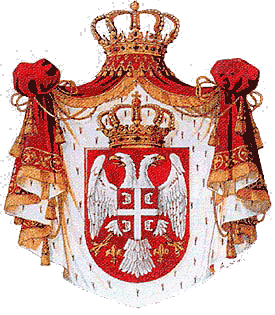 Застава
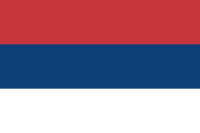 Хвала на пажњи

септембар 2020. године


Аутор

Гордана Васић
Гордана Васић